Продажа нежилых помещений площадью 1884 кв.м на ул. Заузелкова,  д.7 в Кемерово
Нежилые помещения общей площадью 1883,9 кв.м находятся 
в четырехэтажном административном здании.
Продаваемые этажи:  подвал, 1, 2, 4. 
Отдельно-стоящее кирпичное здание, год постройки – 1988. Потолки от 3 м. Все центральные коммуникации. 
Земельный участок площадью 3098 кв. м. Большая парковка.
Фотографии объекта
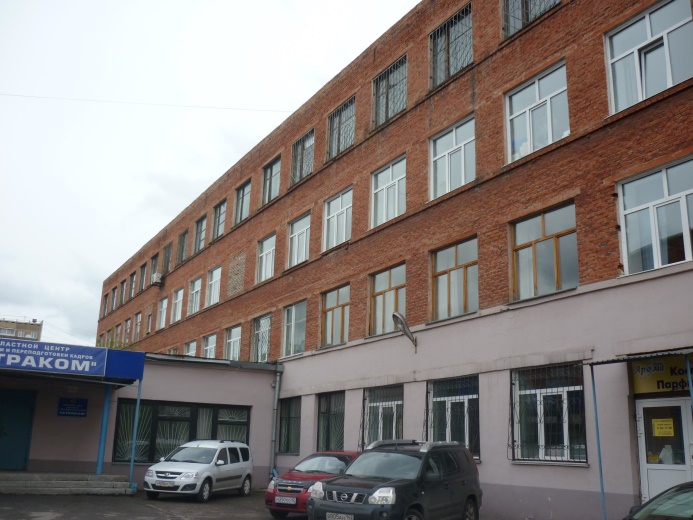 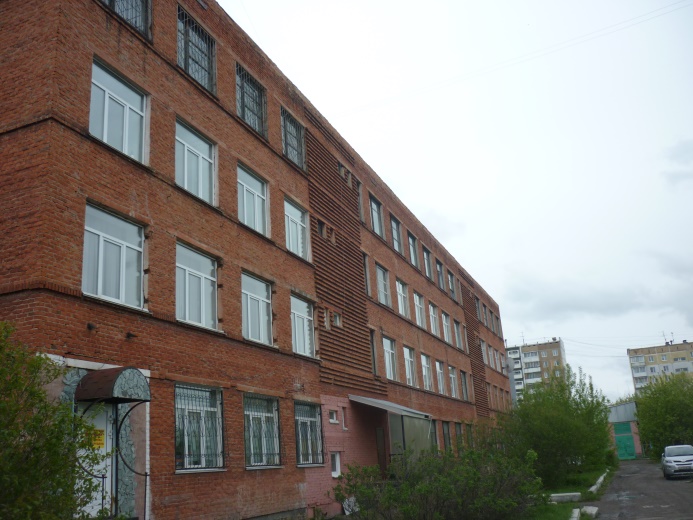 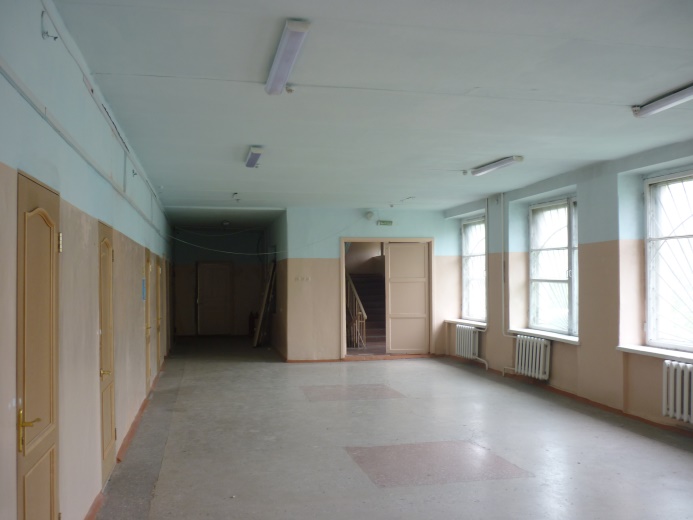 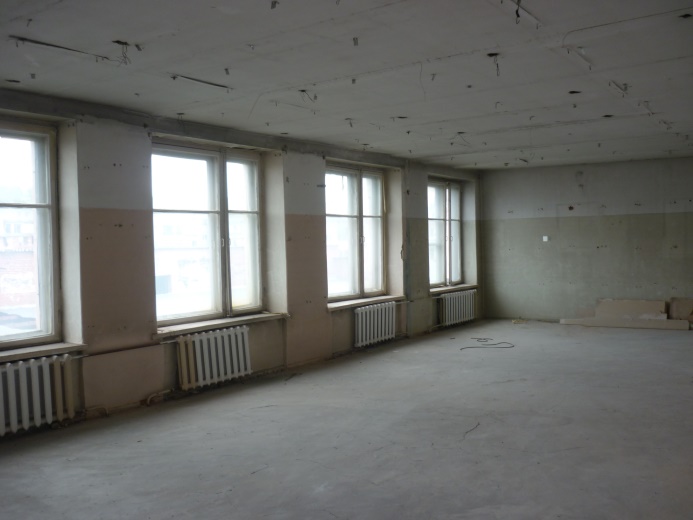 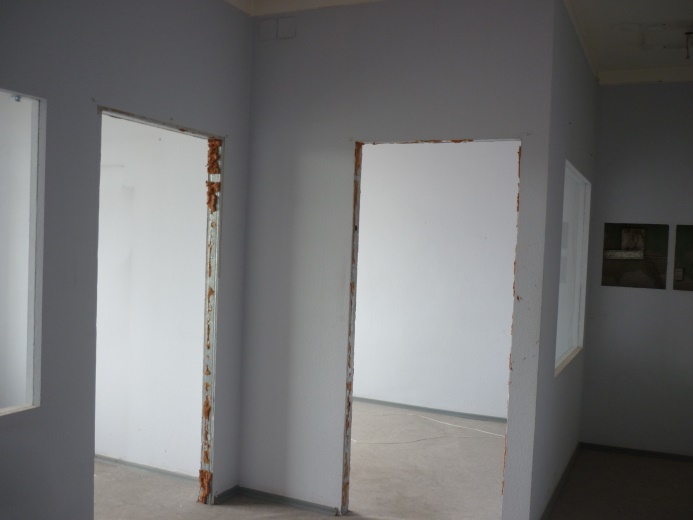 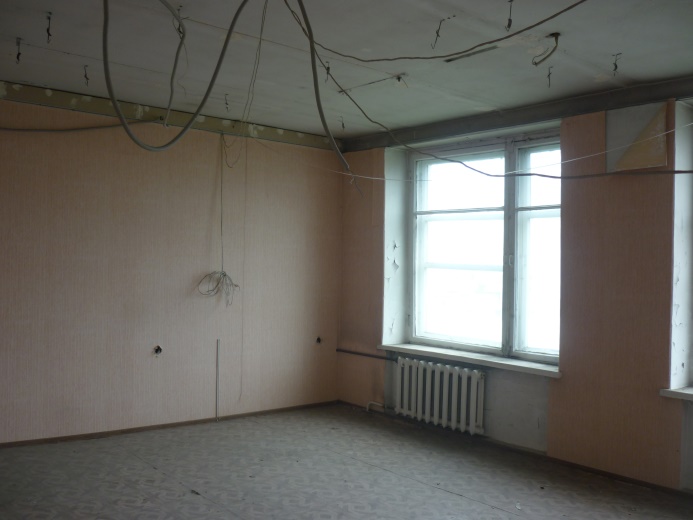 Контакты:  8 913 931 9717 Алексей БорисовичE-mail:  info@torgc.ru Коммерческая недвижимость в Кемеровской области: www.torgc.ru/kemerovo.html
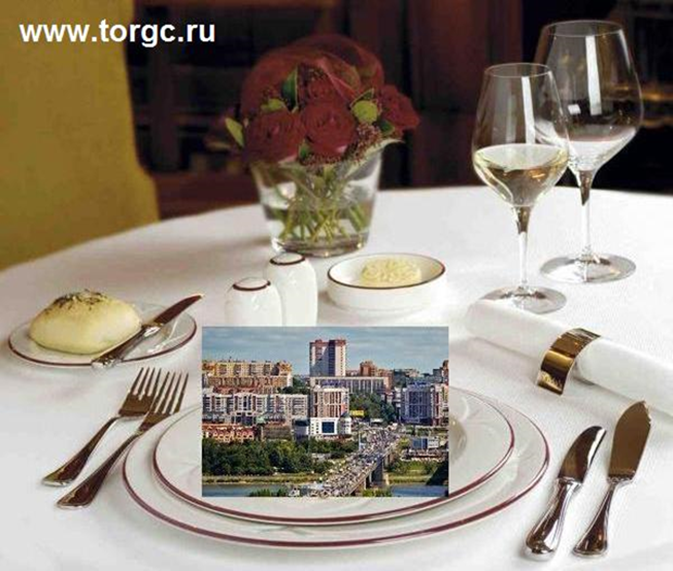 www.torgc.ru - Полный комплекс услуг в области девелопмента, проектирования, строительства и эксплуатации коммерческой недвижимости.
Оперативный подбор магазинов, поиск помещений для торговых сетей, 
для Вашего Бизнеса. Брокеридж ТЦ, БЦ…